CHỨNG QUYỀN CÓ BẢO ĐẢM(Covered Warrant)
Cấu trúc bài trình bày
A.  Tổng quan thị trường CW trên thế giới
B.  Giới thiệu về CW
C.  Một số quy định về CW tại Việt Nam
www.hsx.vn
2
A. TỔNG QUAN THỊ TRƯỜNG CW THẾ GiỚI
www.hsx.vn
3
Một số tên gọi của Chứng quyền có bảo đảm
www.hsx.vn
4
Sự phát triển của thị trường CW trên thế giới
Nguồn: WFE
www.hsx.vn
5
Top 10 thị trường CW theo giao dịch
Nguồn: WFE
www.hsx.vn
6
B. GIỚI THIỆU VỀ CHỨNG QUYỀN CÓ BẢO ĐẢM
www.hsx.vn
7
Bản đồ sản phẩm tài chính niêm yết
CW: Rủi ro cao, Lợi nhuận cao giống như quyền chọn
Phái sinh

(O)
Quyền chọn
Hợp đồng tương lai
Chứng quyền có bảo đảm
Bond
Stock
(X)

Chứngkhoán
Giao dịchký quỹ
ETF
Đòn bẩy
<X1>
<X2>
<X6~7>
<X10~>
Nguồn: KRX
www.hsx.vn
8
Chứng quyền có bảo đảm là gì?
Tổ chức phát hành
(Công ty chứng khoán)
CW
Nhà đầu tư
Quyền mua hoặc bán chứng khoán cơ sở 
 Tại một mức giá xác định trước.
Trước hoặc tại một thời điểm xác định trước.
Thực hiện nghĩa vụ khi nhà đầu tư yêu cầu.
PHÍ - PREMIUM
(giá mua CW)
www.hsx.vn
9
Các thông tin cơ bản của một CW
www.hsx.vn
10
1. Chứng khoán cơ sở
Cổ phiếu 
(VNM, REE, SSI…)
CW
Chứng khoán cơ sở
Chỉ số thị trường 
(VN-Index, VN30….)
ETF
www.hsx.vn
11
2. Loại chứng quyền
Chứng quyền bán
Chứng quyền mua
“Quyền mua chứng khoán cơ sở trong tương lai”
“Quyền bán chứng khoán cơ sở trong tương lai
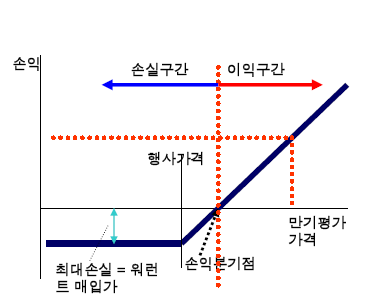 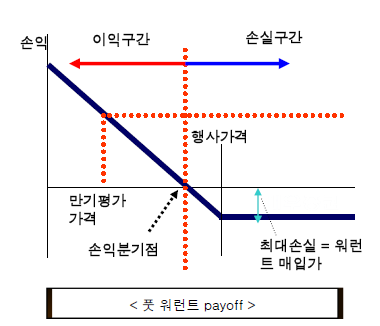 Lỗ
Lãi
Lãi
P/L
Lỗ
P/L
Giá thực hiện
Giá thực hiện
Giá CKCS
Giá chứng khoán cơ sở
Điểm hòa vốn
Lỗ tối đa = phí mua quyền
Điểm hòa vốn
Lỗ tối đa = Phí mua quyền
Nguồn: KRX
www.hsx.vn
12
3. Kiểu thực hiện quyền
Kiểu Châu Âu: Chỉ được thực hiện quyền vào ngày đáo hạn
Kiểu Mỹ: Được thực hiện quyền trước hoặc vào ngày đáo hạn
Ví dụ: Đối với CW có ngày đáo hạn 31/12/2016
Kiểu Châu Âu : Chỉ được thực hiện quyền vào 31/12/2016
Kiểu Mỹ: Được thực hiện quyền vào bất cứ ngày nào, trước hoặc vào ngày đáo hạn 31/12/2016
www.hsx.vn
13
4. Thanh toán thực hiện quyền
Gồm hai phương thức:
Chuyển giao chứng khoán cơ sở: Mua hoặc bán chứng khoán cơ sở cho tổ chức phát hành  
Thanh toán tiền: Nhận khoản tiền lời chênh lệch giữa giá thực hiện quyền và giá thị trường của chứng khoán cơ sở tại thời điểm thực hiện
www.hsx.vn
14
Phân biệt với chứng quyền công ty
www.hsx.vn
15
Phân biệt với quyền chọn (Option)
(*) Ký quỹ nhằm đảm bảo khả năng thanh toán khi thực hiện quyền
www.hsx.vn
16
Lợi ích khi đầu tư CW
Vốn đầu tư thấp
Giao dịch và thanh toán dễ dàng
Không cần ký quỹ
CW
Đòn bẩy
Cố định khoản lỗ tối đa
Phòng ngừa rủi ro
: Riêng cho CW
: Giống option
Nguồn: KRX
17
Rủi ro khi đầu tư CW
Vòng đời giới hạn
Đòn bẩy
Biến động giá
CW
Tổ chức phát hành
Nguồn: KRX
: Riêng cho CW
: Giống option
18
Tính đòn bẩy của CW
Cổ phiếu A: 40% (lãi 14.000 -10.000= 4.000 / cổ phiếu x 1000 CP)
 CW : 100% (lãi 14.000 – 10.000 – 2.000 = 2.000 đồng/CW x 5.000 CW)
Lợi ích đòn bẩy
CP A  tăng giá lên 14000
Vốn = 10 triệu đồng:
 1.000 cổ phiếu A (giá 10.000 /CP)
5.000 CW mua (CKCS: A, giá 2.000/CW, tỷ lệ thực hiện 1:1,  giá thực hiện 10.000 đồng)
Rủi ro đòn bẩy
CP A  giảm giá xuống 6000
Cổ phiếu A: - 40 % (Lỗ 10.000 – 6.000 = 4.000/ cổ phiếu x 1000 CP)
 CW: - 100% (Lỗ phí  mua quyền 10 triệu)
Với cùng mức biến động CKCS , CW tạo hiệu ứng lãi (lỗ) trên khoản đầu tư lớn hơn so với đầu tư CKCS trực tiếp
www.hsx.vn
19
Các trạng thái moneyness của CW
ITM
CW mua: S > X
CW bán: S < X
Trạng thái moneyness 
CW
ATM
CW mua : S = X
CW bán : S = X
S: Giá CKCS trên thị trường giao ngay
X: Giá CKCS khi thực hiện quyền
OTM
CW mua : S < X:
CW bán : S > X
www.hsx.vn
20
Cấu trúc giá của CW
Giá trị có thể mà CW sẽ thực hiện trong tương lai

Giá trị này mất đi khi CW đáo hạn
<Giá trị thời gian>
Giá CW
Khó để định giá
Chênh lệch giữa giá hiện hành và giá thực hiện
<Giá trị thực>
//
Dễ định giá và có thể thấy bằng trực giác
//
Giá CKCS
Giá hiệnhành
Giá thựchiện
Cấu trúc giá CW mua
Nguồn: KRX
www.hsx.vn
21
Các yếu tố ảnh hưởng đến giá CW
Hệ thống định giá CW
Giá chứng khoán cơ sở
Giá thực hiện quyền
Hệ thống định giá
(Mô hình định giá ; 
Black Scholes)
Thời gian đến khi đáo hạn
Phí CW(Giá trị thời gian vàgiá trị thực)
Lãi suất phi rủi ro
Độ biến động
LP 
Quotes
Cổ tức
Nguồn: KRX
22
Các yếu tố ảnh hướng đến giá CW (tt)
Biến động cùng chiều
Biến động ngược chiều
www.hsx.vn
23
C. MỘT SỐ QUY ĐỊNH  VỀ CW
www.hsx.vn
24
Các khâu nghiệp vụ của CW
Chào bán
Niêm yết
Giao dịch trên sàn
Thanh toán giao dịch
Thực hiện quyền và thanh toán thực hiện quyền
Khâu giao dịch
Khâu phát hành
Khâu thanh toán thực hiện quyền
Tạo lập thị trường
TCPH
CW
Phòng ngừa rủi ro
www.hsx.vn
25
Điều kiện trở thành tổ chức phát hành CW
Vốn điều lệ và CSH tối thiểu 1.000 tỷ đồng;
Không có lỗ lũy kế;
Được cấp phép đầy đủ các nghiệp vụ KDCK;
Không bị cảnh báo, tạm ngừng, đình chỉ hoạt động hoặc trong quá trình hợp nhất, sáp nhập, giải thể, phá sản;
BCTC kiểm toán không có ý kiến ngoại trừ;
26
www.hsx.vn
Chào bán và phân phối CW
Thị trường cổ phiếu và Thị trường phái sinh
① Chào bán và niêm yết CW
④ Phòng ngừa rủi ro (Hedging)
Nhà đầu tư
Tổ chức phát hành ( kiêm LP)
② Phân phối
③ Giao dịch
⑤ Giao dịch
Nhà đầu tư
27
[Speaker Notes: ① ELW 발행 및 거래소 상장
② LP holds all listed shares, sells to investors and starts trading 상장된 물량 전부를 LP가 보유, 투자자에게 물량을 매출(일반적인 매도)하여 거래 시작
③ The amount of sales is re-traded between investors and LP  매출된 물량을 다시 투자자와 LP간 매매하며 유통
④ At the almost same time as sales and trading, LP performs separate hedging(risk-neutral) trading for the position.  LP는 매출∙매매와 동시에 해당 포지션에 대해 별도의 헤지(위험중립)거래 수행
⑤ the investors trades with investors other than LP 투자자는 LP가 아닌 다른 투자자와도 매매]
Niêm yết trực tiếp (Direct listing)
Ví dụ:  Tổng SL đăng ký phát hành của đợt: 5 triệu CW
SL chào bán được cho NĐT trước khi NY: 1 triệu CW
SL chào bán thông qua direct listing: 4 triệu CW
Chào bán 5 triệu
Phát hành
5 triệu
Đăng ký/
Lưu ký
5 triệu
Niêm yết 5 triệu
Giao dịch trên Sở
Đặt lệnh bán
1 triệu
Nhà đầu tư
Quote chào bán theo nghĩa vụ LP
Tài khoản tự doanh của CTCK
4 triệu
Direct listing
28
www.hsx.vn
Giao dịch CW trên thị trường thứ cấp
Thời gian
Phương thức giao dịch
Đơn vị giao dịch, yết giá
Chu kỳ thanh toán
Tương tự như cổ phiếu
Ngày giao dịch cuối cùng
Trước ngày đáo hạn của CW
Giá phát hành x (giá tham chiếu TSCS ngày giao dịch đầu tiên của CW / Giá tham chiếu TSCS ngày phát hành CW) x Tỷ lệ chuyển đổi ngày phát hành / tỷ lệ chuyển đổi ngày giao dịch đầu tiên
Giá tham chiếu CW mua ngày giao dịch đầu tiên
Giá phát hành x (giá đóng cửa chỉ số liền trước ngày giao dịch đầu tiên của CW / Giá đóng cửa chỉ số liền trước ngày phát hành CW) x Hệ số nhân ngày giao dịch đầu tiên / Hệ số nhân ngày phát hành
Giá phát hành x (giá tham chiếu TSCS ngày phát hành CW / Giá tham chiếu TSCS ngày giao dịch đầu tiên của CW) x Tỷ lệ chuyển đổi ngày giao dịch đầu tiên / tỷ lệ chuyển đổi ngày giao phát hành
Giá tham chiếu CW bán ngày giao dịch đầu tiên
Giá phát hành x (giá đóng cửa chỉ số liền trước ngày phát hành CW / Giá đóng cửa chỉ số liền trước ngày ngày giao dịch đầu tiên) x Hệ số nhân ngày phát hành / Hệ số nhân ngày giao dịch đầu tiên
www.hsx.vn
29
Giao dịch CW trên thị trường thứ cấp (tt)
Tài sản cơ sở là cổ phiếu, ETF
Giá trần = Giá tham chiếu CW + (giá trần TSCS – Giá tham chiếu của TSCS) x 1/Tỷ lệ chuyển đổi
Giá trần/sàn CW mua
Giá sàn = Giá tham chiếu CW – (giá tham chiếu TSCS – giá sàn TSCS) x 1/Tỷ lệ chuyển đổi
Giá trần = Giá tham chiếu CW + (giá tham chiếu TSCS – giá sàn TSCS) x 1/Tỷ lệ chuyển đổi
Giá trần/sàn CW bán
Giá sàn = Giá tham chiếu CW – (giá trần TSCS – Giá tham chiếu TSCS) x 1/Tỷ lệ chuyển đổi
Tài sản cơ sở là chỉ số chứng khoán
Giá trần = Giá tham chiếu CW + (Giá đóng cửa chỉ số ngày giao dịch liền trước x Hệ số nhân x Biên độ dao động giá trần) x 1/Tỷ lệ chuyển đổi.
Giá trần/sàn CW mua
Giá sàn = Giá tham chiếu CW – (Giá đóng cửa chỉ số ngày giao dịch liền trước x Hệ số nhân x Biên độ dao động giá sàn) x 1/Tỷ lệ chuyển đổi.
www.hsx.vn
30
Hạn chế giao dịch và sở hữu CW
Không được giao dịch ký quỹ
TCPH CKCS không được đầu tư, giao dịch CW dựa trên CKCS của tổ chức đó.
Nhà đầu tư nước ngoài không bị hạn chế sở hữu.
Quỹ đại chúng chỉ đầu tư CW nhằm mục tiêu PNRR.
www.hsx.vn
31
Điều chỉnh CW khi CKCS có sự kiện doanh nghiệp
Điều chỉnh giá thực hiện, tỷ lệ chuyển đổi:
CKCS trả cổ tức
CKCS thưởng cổ phiếu,…
 TCPH mua lại CW lẻ (nếu có)
 Các trường hợp và cách thức điều chỉnh công bố tại BCB
Giá thực hiện mới = Giá thực hiện x (Giá đóng cửa điều chỉnh / Giá đóng cửa)
Tỷ lệ chuyển đổi mới = Tỷ lệ chuyển đổi x (Giá đóng cửa / Giá đóng cửa điều chỉnh)
32
www.hsx.vn
Thực hiện CW
Phương thức thực hiện quyền: 
Chuyển giao CKCS
 Thanh toán tiền
Phương thức thực hiện quyền phải được công bố trên Bản cáo bạch ban đầu.
33
www.hsx.vn
Các trường hợp bắt buộc thanh toán tiền
CKCS là chỉ số chứng khoán
 Vượt tỷ lệ sở hữu của nhà đầu tư nước ngoài
 Vượt hạn mức sở hữu của tổ chức kinh doanh chứng khoán
 Dẫn đến chào mua công khai
 Nhà đầu tư không đặt lệnh thực hiện đối với CW có lãi (ITM)
 Theo thỏa thuận giữa TCPH và nhà đầu tư
 Phát sinh phần cổ phiếu nhỏ hơn 1 đơn vị cổ phiếu
34
www.hsx.vn
Công bố thông tin của nhà đầu tư
Trở thành cổ đông lớn sau khi thực hiện CW
 Cổ đông lớn CKCS thực hiện CW làm thay đổi tỷ lệ sở hữu cổ phiếu tại TCPH CKCS
 Người nội bộ và người có liên quan của đối tượng này tham gia giao dịch CW
35
www.hsx.vn
Các hoạt động của tổ chức phát hành CW
Tạo lập thị trường
 Bắt buộc nhằm cung cấp thanh khoản
 Thực hiện nghĩa vụ tạo lập thị trường
Phòng ngừa rủi ro (hedging)
 Theo phương án đã công bố tại BCB
 Đảm bảo có đủ tài sản thanh toán cho nhà đầu tư
www.hsx.vn
36
Nghĩa vụ của tổ chức tạo lập thị trường
Yết giá tạo lập thị trường
 Chỉ có lệnh bênh mua hoặc bên bán
 Không có lệnh bên mua hoặc bán
 Chênh lệch giá chào mua cao nhất và chào bán thấp nhất
Miễn trừ nghĩa vụ
 TSCS bị tạm ngừng giao dịch
 Chưa có CW được lưu hành
 Dư mua trần/sàn CW
 Dư mua trần sàn TSCS
 CW đang ở trạng thái có lãi (ITM) từ 30%
 …
www.hsx.vn
37
Q&A
www.hsx.vn
38